Проблеми впровадження й реалізації міжнародних і європейських стандартів діяльності го НА ПРИКЛАДІ Вірменії та Італії»
План
1. Історія розвитку політичних партій
2. Правове регулювання організаційних та ідеологічних засад діяльності політичних партій
3. Правове регулювання фінансового аспекту діяльності політичних партій
4. Парламентська діяльність політичних партій
5. Висновки
6. Список використаних джерел
1. Історія Розвитку політичних партій. вірменія
Вірменська революційна федерація Дашнакцутюн
Утворена 1890 року у Тифлісі (Тбілісі)
Головними вимогами партії у дійсний момент залишається створення «єдиної демократичної Вірменії» у межах, встановлених Севрською мирною угодою 1920 року, тобто в частині історичної Великої Вірменії.
Соціал-демократична партія «Гнчак»
Заснована в 1887 р.
Партія виступає за справедливе вирішення вірменського питання і повернення всіх вірмен на історичну батьківщину. Займається підтимкою молодіжних союзів, спортивних клубів
Була єдиною партією у Вірменській РСР, пропагувала іделогічні цінності комунізму
Комуністична партія Вірменії
1920 – 1991 рр.
Правляча партія вірменії до 2018 року
Республіканська партія Вірменії
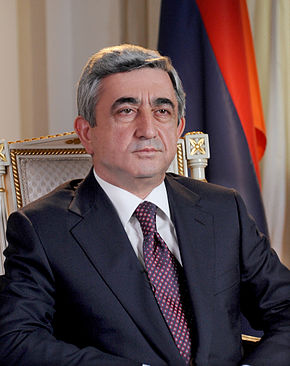 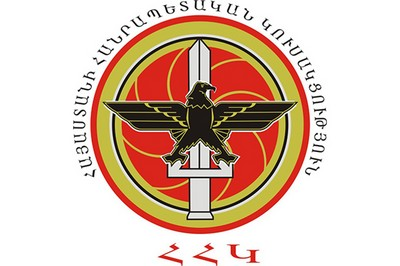 Заснована 02 квітня 1990 року
Ідеологія партії – цехакронізм -націоналістична ідеологія, згідно з якою вищою цінністю для індивідуума є його нація, поза якою він не може повноцінно існувати
Саргасян Серж Азатович
Оксамитова революція
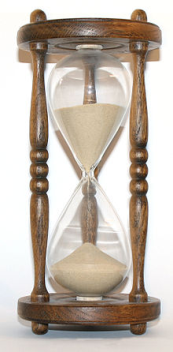 12 квітня 2018 року – 23 квітня 2018 року
висунення Сержа Саргсяна на пост прем'єр-міністра після змін у конституції Вірменії, проведених Саргсяном, які встановлювали передачу влади від президента прем'єр-міністру країни
привід
Проведення позачергових виборів та, як результат, повалення Республіканської партії Вірменії
наслідки
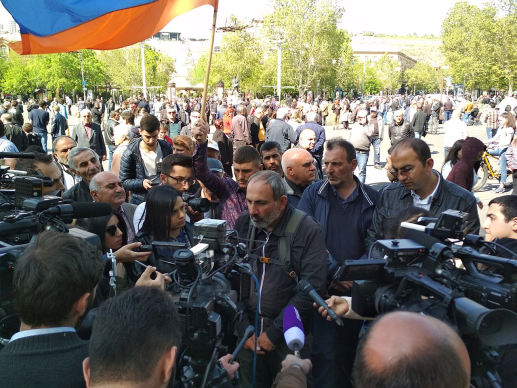 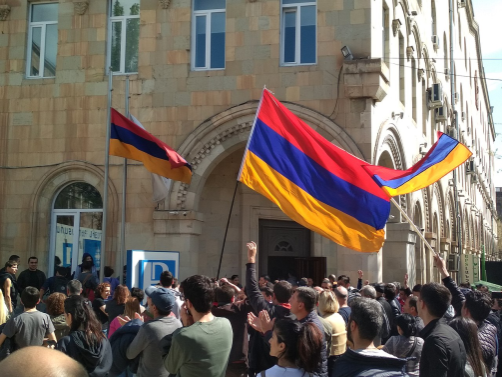 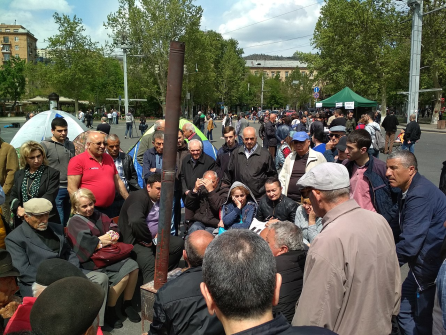 Блок «мій крок»
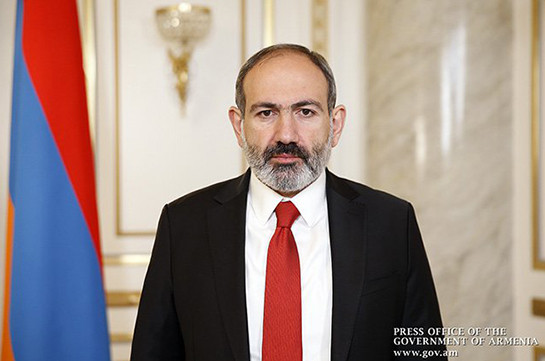 70,43 % голосів на позачергових виборах
колишній лідер опозиції, який очолив уряд Вірменії у травні 2018 року внаслідок відставки новообраного прем’єр-міністра Сержа Саргсяна. 
Тепер він має парламентську більшість, що дозволить просувати його програми з боротьби з корупцією та реформуванню економіки.
Нікол Пашинян
колишня правляча Республіканська партія Вірменії більше не буде представлена в парламенті. Вона не змогла подолати бар’єр у 5%, щоб потрапити до парламенту.
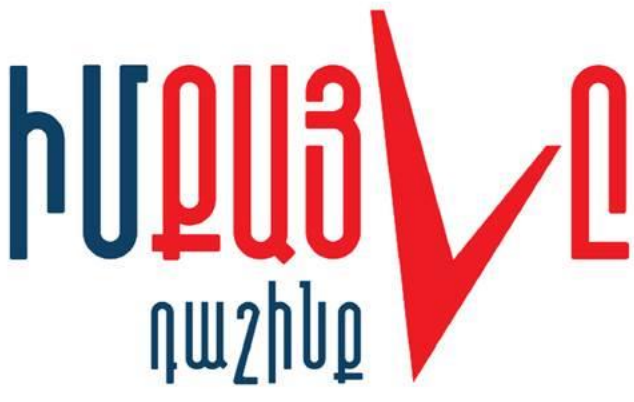 Історія розвитку політичних партій італії
Італійська соціалістична партія
1892 – 1994 рр.
Створена в Генуї в 1892 році. Починаючи з парламентських виборів 1900 року і до виборів 1924 року було найбільшою лівою партією Італії. Двічі, в 1919 і 1921 роках, займала перше місце на виборах в Палату депутатів. Під час диктатури Беніто Муссоліні (1926-1943) діяла в підпіллі і закордоном. Після Другої світової війни була другою лівою партією країни після Комуністичної.
Християнсько-демократична партія Італії
1942 – 1994 рр.
У 1940–1980-ті роки була однією з провідних політичних сил країни.

Орієнтація — підтримка НАТО і ЄЕС, католицькі цінності. Брала участь у всіх урядах Першої Італійської республіки.

З 1948 по 1992 рік була найбільшою партією в парламенті і безперервно брала участь в уряді і очолюючи його до 1981 року.
Демократична партія лівих сил, перетворена згодом у Партію лівих демократів
Діє з 1996 р.
Італійська народна партія (виникла на базі ХДП)
Діє з 1994 р.
Італія
До 2018 року
Ліві партії
окреслення політичних сил, що проголошують ідеали соціальної рівності
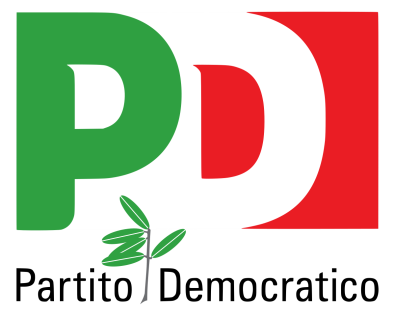 Демократична партія лівих сил (1991)
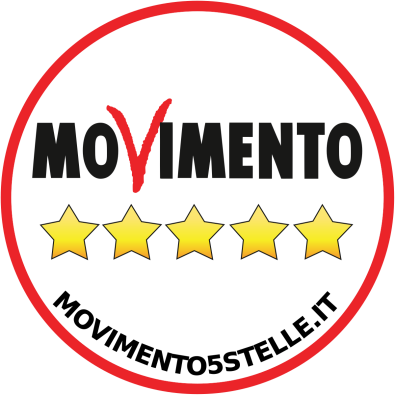 Партія лівих демократів
Демократична партія (2008)
Після 2018 року
Правоцентристські партії
Помірковані погляди на соціальну нерівність та капіталізм
Партія «Ліга»
Партія «Вперед, Італіє»
Рух 5 зірок
2. Правове регулювання організаційних та ідеологічних засад діяльності політичних партій
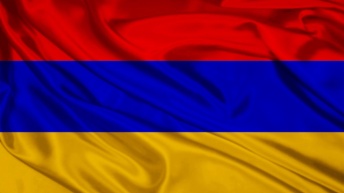 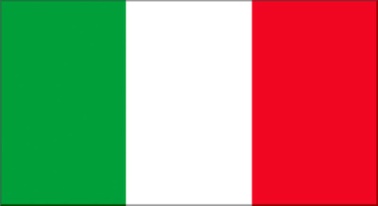 Конституція Італійської республіки
Конститція Республіки Вірменія
Закон Італійської республіки «Про фінансування політичних партій»,
Констиуційний закон республіки Вірменія “Про партії”
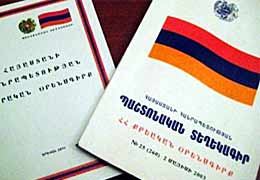 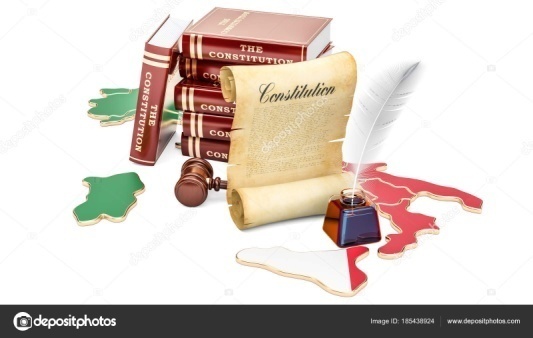 Законодавчий декрет 139/2013
Основні принципи діяльності
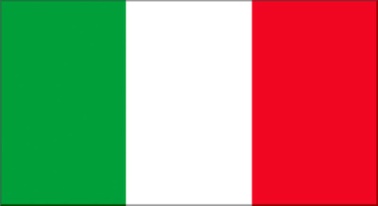 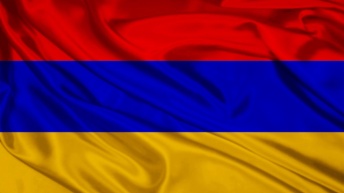 - ідеологічний плюралізм;
- багатопартійна система;
- вільна діяльність політичних партій;
- рівні правові можливості діяльності для партій;
- сприяння партій формуванню і вираженню політичної волі народу;
- відповідність структури і діяльності партій демократичним принципам;
- право кожного громадянина на створення з іншими громадянами партій і на вступ в яку-небудь партію;
- добровільність членства;
рівність прав членів партії;
заборона дискримінації за ознаками, пов'язаних зі статтю, расою, кольором шкіри, майновим становищем, походженням, інвалідністю, віком та іншими обставинами особистого або соціального характеру, незалежності, самоврядування, колегіальності, прозорості діяльності, гласності та звітності;
- усі громадяни мають право вільно об’єднуватися у партії з метою удемократичний спосіб брати участь у визначенні національної політики;
- законом можуть бути встановлені обмеження у праві належати до політичних партій стосовно суддів, кадрових військових дійсної служби, посадових і службових осіб поліції, а також дипломатичних і консульських
представників за кордоном;
 забороняється відновлення у будь-якій формі розпущеної фашистської партії.
3. Правове регулювання фінансового аспекту діяльності політичних партій
Конституційний закон республіки Вірменія “Про партії”
Закон Італійської республіки «Про фінансування політичних партій»
внески
пожертви
Доходи від діяльності
Бюджетне фінансування
Обсяг коштів:
не може бути менше твори 0,04-кратного розміру встановленої законом мінімальної заробітної плати і загального числа громадян, включених до виборчих списків на останніх виборах до Національних Зборів.
Вірменія
Італія
внески
Внсеки розміром 5000 євро декларуються партіями шляхом подання фінансової звітності
Максимальний розмір членського внеску однієї фізичної особи за рік не може перевищувати тисячократний розмір мінімальної заробітної плати
пожертви
не може перевищувати протягом одного року мілліоннократний розмір встановленої законом мінімальної заробітної плати
внески не можуть бути внесені на користьоднієї політичної партії загальною вартістю понад 100 000 євро на рік
Заборони щодо фінанасування
Не допускаються пожертви від:
1) від благодійних або релігійних організацій
2) з державного та муніципальних бюджетів
3) від державних і муніципальних некомерційних організацій і комерційних організацій з державним або муніципальним участю;
4) від іноземних фізичних та юридичних осіб
5) від міжнародних організацій;
6) від осіб без громадянства;
7) від анонімних осіб.
Компаніями з державними частками акцій, що перевищують двадцять відсотків, або компанії, що їх контролюють
 Органами державної влади
Контролюючі органи
Контрольно-ревізійна служба
Комісія з питань гарантій статуту, прозорості та контролю за рахунками політичних партій
4. Парламентська діяльність політичних партій
У Вірменії здійснюється через законодавчий орган -  Національні збори
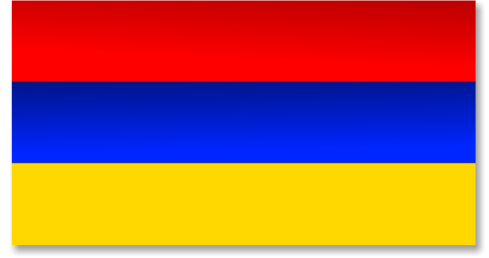 Партії
Блоки партій
2+ партій у складі одного блоку
Кандидат у депутати висувається за виборчим списком однієї партії
1 партія лише у складі одного блоку
Участь у виборах партії лише у складі блоку
Проходження політичних партій до парламенту
Відсотковий бар′єр для походження до Національних зборів
5 %
Якщо відсотковий барʼєр подолали менше трьох партій (блоків партій), місця розподіляються між трьома партіями (блоками партій), які набрали найбільшу кількість голосів
Партії
7%
Блоки партій
Італійський парламент
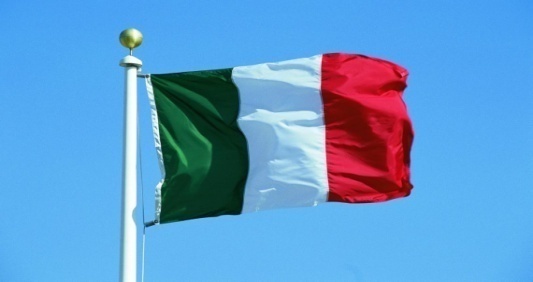 Парламент
Палата Депутатів
Сенат Республіки
триста п’ятнадцять, шість з яких обираються у закордонному виборчому окрузі
630 депутатів, дванадцять з яких обираються у закордонному виборчому окрузі
Строк повноважень – 5 років
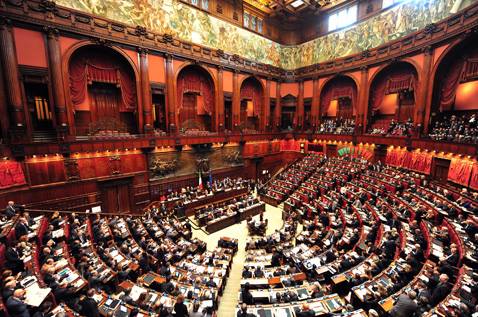 Пасивне виборче право з 25 років
Пасивне виборче право з 40 років
Палата депутатів
Сенат республіки
232 — в одномандатних виборчих округах, більшістю голосів
116 — в одномандатних виборчих округах, більшістю голосів
193 — у багатомандатному виборчому окрузі, за національно-пропорційного представництва
386 — у багатомандатному виборчому окрузі, за національно-пропорційного представництва
6 — у багатомандатних виборчих округах (за кордоном) за виборчими округами, пропорційно представництво округу
12 — у багатомандатних виборчих округах (за кордоном) за виборчими округами, пропорційно представництво округу
Італійські громадяни в бюлетені обиратимуть одного кандидата серед більшості у виборчому окрузі та за партійними списками. 
У кожному одномандатному виборчому окрузі депутат/сенатор обирається на основі більшості, а місця в багатомандатних виборчих округах буде виділено на національному рівні. Для того, щоб зарахували результати голосування в одномандатних виборчих округах партії повинні отримати щонайменше 1 % від загальнодержавного голосування. Для отримання місць у багатомандатному виборчому окрузі, партіям необхідно отримати не менше 3 % голосів по всій державі. Обрані з багатомандатних виборчих округів прийдуть із закритих списків
5. Висновки
Проаналізувавши історію розвитку політичних партій Вірменії та Італії, основні ідеологічні та організаційні засади їхньої діяльності, порядок фінансування та парламентську діяльність,  приходимо до наступних висновків.
Діяльність політичних партій Вірменії і досі побудована на пострадянському законодавстві та його принципах. У країні тільки зараз починає закладатися фундамент по-справжньому демократичних цінностей, прозорості діяльності владної верхівки.
Наразі, як і влада Вірменії, у Італії здійснюються свої зміни, а  саме замість соціал-демократичних сил поширилися ідеї популізму, результатом чого стали вибори, що пройшли у 2018 році.
Тож, політичні партії Вірменії та Італії мають зовсім диференційовані принципи діяльності, проте нині склад політичної верхівки відображає революційні настрої суспільств обох держав на зміни минулого устрою.
6. Список використаних джерел
Атанесян А. В. “Бархатная революция” в Армении: потенциал, достижения и риски политико-протестной активности // Polis: Journal of Political Studies. — 2018. — № 6.
Закон Республики Армения "О партиях" [Електронний ресурс]. – 2002. – Режим доступу до ресурсу: http://base.spinform.ru/show_doc.fwx?rgn=26618.
Избирательный кодекс Республики Армения [Електронний ресурс]. – 2016. – Режим доступу до ресурсу: https://www.arlis.am/documentview.aspx?docid=108731
Комкова Г. Н. Конституційне право зарубіжних країн / Г. Н. Комкова, Є. В. Колесніков, О. В. Афанасьєва. – Москва: Юрайт, 2013. – 415 с.
Конституція Італійської Республіки (з передмовою Володимира Шаповала) / В.М. Шаповал – К.: Москаленко О.М., 2018. – 62 с.
Сайт Президента Республики Армения. Конституция Республики Армения [Електронний ресурс] / Сайт Президента Республики Армения – Режим доступу до ресурсу: https://www.president.am/ru/constitution-2015/.